Solid State Circuits Society
Bryan Ackland
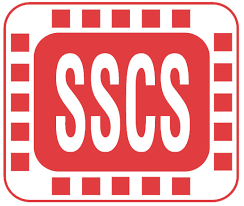 SSCS Highlights (1)
Financially Strong
Large reserve balance: $7.3M
Projected deficit 2017: $40k
Use reserve for …
New Initiatives
Women in Circuits
Networking luncheons at conferences
Travel grants
Increased rep. on committees
Student enrollment growth
Travel grants, design contests
Mentoring & career coaching at conferences
36% increase in student members
New Technical field Award
Proposed Solid State Circuits Letters
SSCS Highlights (2)
Publications
Design & Test stable but still losing $15k/year
Journal Solid State Circuits is #4 in Xplore downloads
Jnl . on Exploring Solid State Computational Devices & Circuits
2.5 month avg. submission to decision
Averaging 16.7 citations per paper
Paper solicitation most successful
Conferences
Custom Integrated Circuits Conf. moved to April in 2017
European Solid State Circ. (ESSCIRC) financially sponsored by SSCS
ISSCC attendance approx. 3000 in Feb.
Demo session is now highlight of the conference
Double blind review successful in 2017
Membership
Up 0.5% in 2016
CEDA/SSCS  Joint Activities
Design & Test Magazine
Journal on Exploratory Solid State Computational Devices and Circuits (JXCDC)
CEDA Currents in Solid State Circuits Magazine